Hoja-Papel A4/Carta
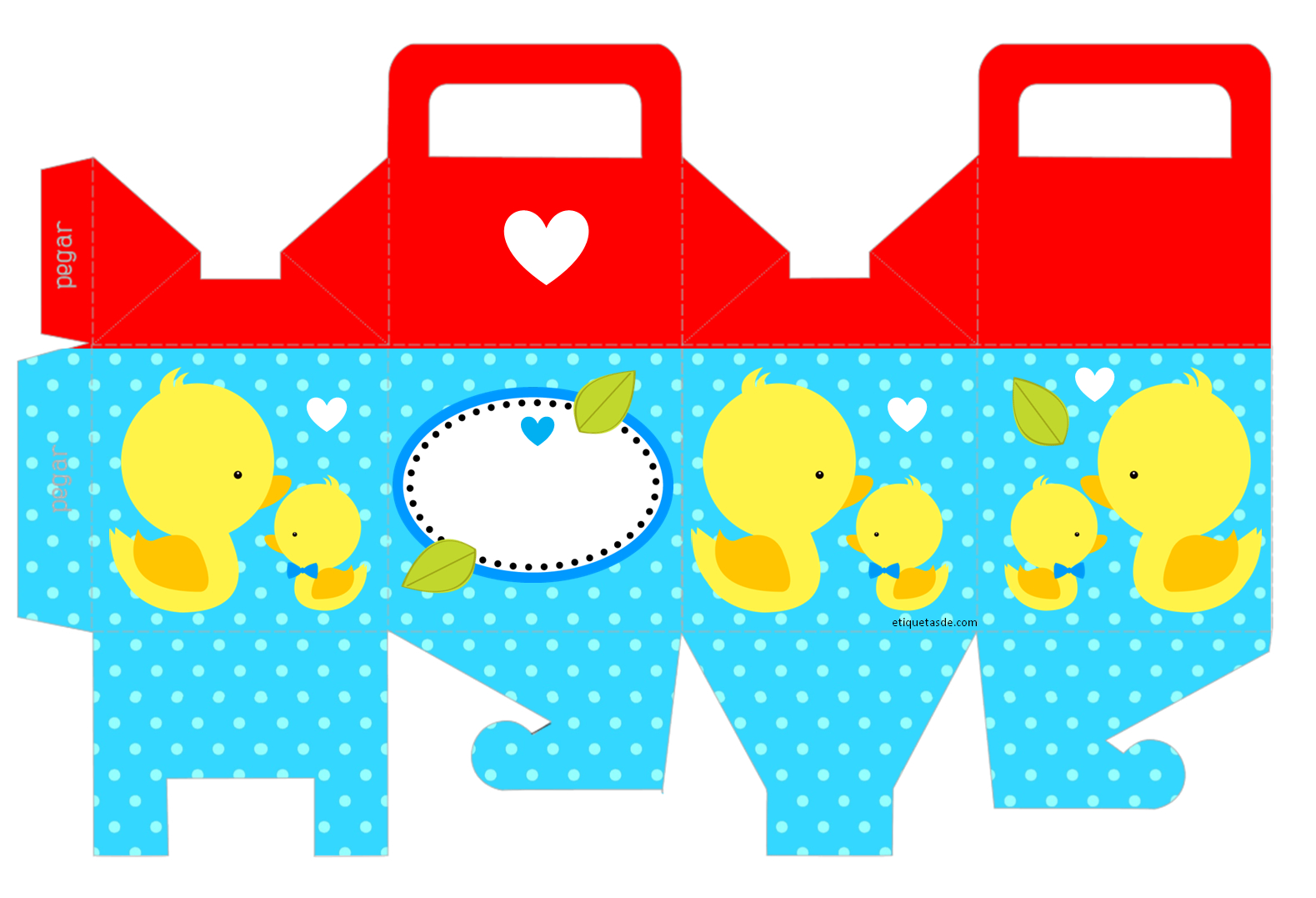 Cajita Tipo mcdonalds
Para golosinas
Nombre
Mi Baby Shower
etiquetasde.com